Úvod do problematiky domácího násilí
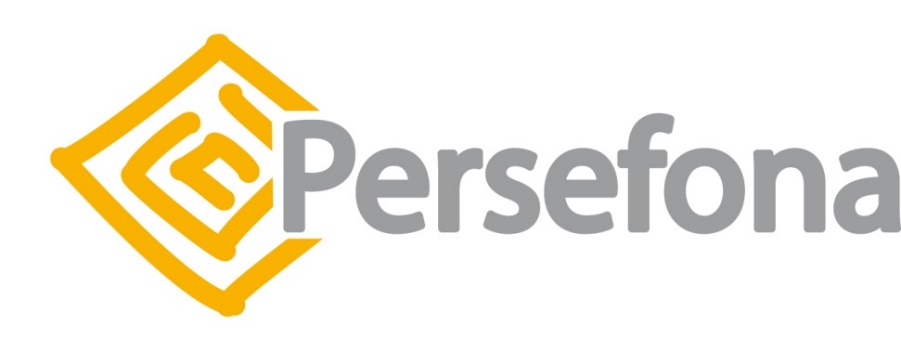 FSS, 25. 9. 2024		                    Mgr. Zuzana Žoudlíková
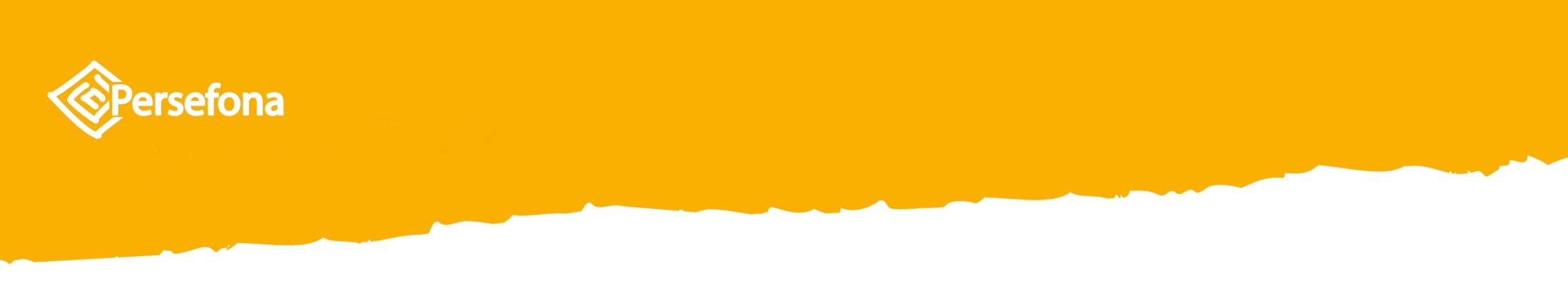 Co nás čeká?
Semestrální výuka kurzu „Sociální práce s oběťmi domácího násilí“

každou středu od 14:00 do 15:40, U 53
vzdelavani@persefona.cz – kontaktní email



Podmínky ukončení: 

účast na přednáškách  (maximálně 2 absence)

seminární práce – 5-6 stran vlastního textu na zadané téma

písemný test  - předtermín pravděpodobně 18.12.2024
Zadání seminární práce
Zpracování seminární práce k některému z prezentovaných témat:
v rozsahu 5-6 normostran (1 NS = 1800 zn.) vlastního textu:
        (tzn. řádkování 1 ½, velikost písma: 12, okr.: 2,5 cm, bez úvodní strany a literatury).
         ODEVZDÁNÍ: DO 9.1. 2025 vč.

Možná témata:
kazuistika (popsání reálného případu z vaší praxe – nikoli z osobního života, příp. z jiných informačních  zdrojů – se zaměřením na prožívání oběti DN, přístup pracovníka ke klientovi a návrh postupu řešení situace).

domácí násilí v ČR (analýza určitého typu služeb pro oběti DN – př. přístup psychiatrické nemocnice k oběti DN, dále např. analýza kampaně proti DN, dostupných výzkumů aj). 

domácí násilí v zahraničí (domácí násilí z pohledu WHO/EU/či některé konkrétní země – např. na téma systém pomoci obětem DN).

jiné zaměření seminární práce (po konzultaci  s vyučujícími)
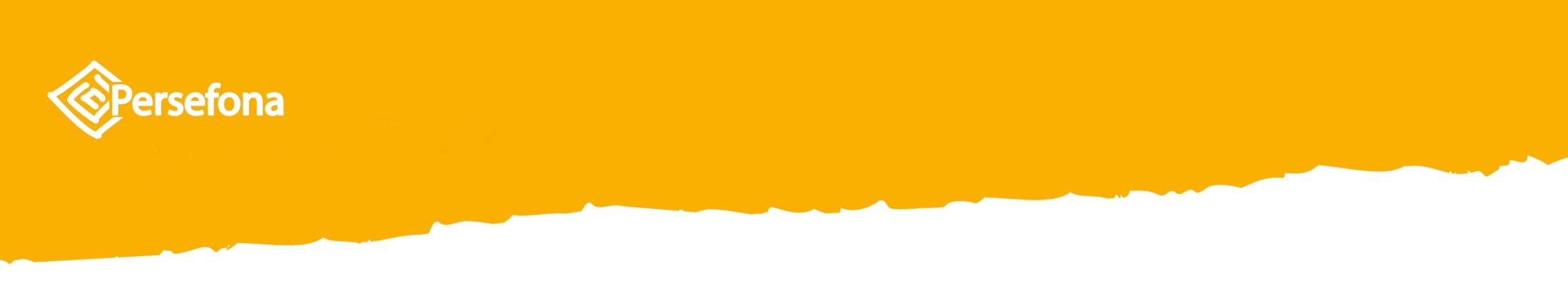 Kdo je Persefona?
Posláním Persefony je zvyšovat porozumění všem aspektům problematiky domácího a sexuálního násilí a hledat optimální způsoby jeho řešení.

NNO - poskytuje základní a odborné sociální poradenství dle zákona č. 108/2006 Sb., o sociálních službách. 

Zároveň je registrovaným poskytovatelem pomoci obětem TČ dle zákona č. 45/2013 Sb., o obětech trestných činů.

Sídlo v Brně + kontaktní místa v rámci JMK (Židlochovice, Slavkov, Ivančice)
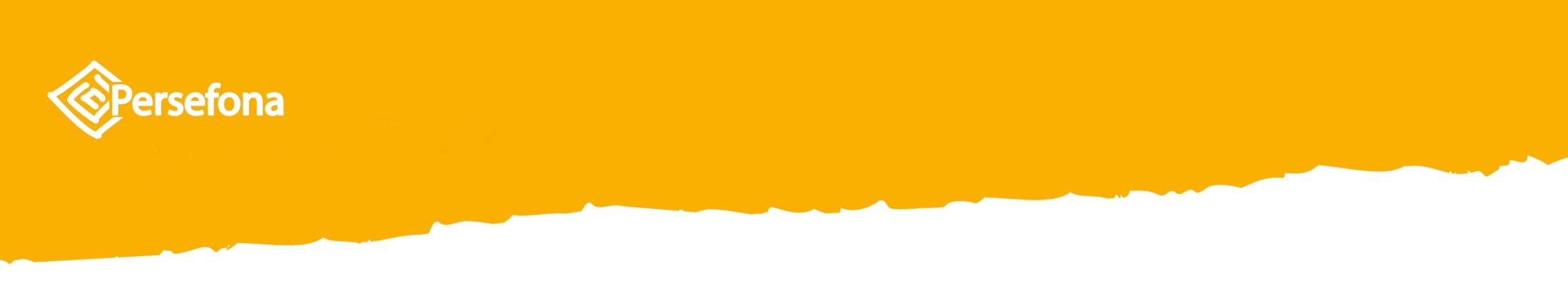 Činnost organizace
Statistika Persefony 2023
Služby poskytnuty 625 osobám:
328 obětí násilí (z toho 21 mužů; 118 příp. sexuálního násilí)
82 osob blízkých 
104 původců násilí (z toho 32 žen a 72 mužů)
81 odborníků
Počet konzultací:
1 519 osobních konzultací
1 285 telefonických 
2853 emailových
107 chatových
Principy a formy poskytovaných služeb
Principy poskytovaných sociálních služeb:

anonymita 
bezplatnost
bezpečné a důvěrné prostředí (mlčenlivost a její limity)
odbornost a profesionalita
dobrovolnost  (motivovanost samotného klienta k využívání služby)
podpora kompetencí k řešení situace vlastními silami
služba je poskytovaná v souladu s etickým kodexem a standardy kvality sociálních služeb

Poradenství je poskytováno ve formě konzultací:
osobních
telefonických
emailových
chatových
→      ve všední dny od 9:00-17:00 hodin (v hlavním sídle na Gorkého 17 v Brně)
Domácí násilí
vzniká ve všech typech rodinných a blízkých vztahů

směřuje nejen k manželům či partnerům, ale i seniorům, dětem, zdravotně handicapovaným aj.

vyskytuje se v rámci celé společnosti

týká se všech bez ohledu na pohlaví, věk, vzdělání, sociální postavení, životní styl, náboženskou orientaci, rasu, kulturu…
Domácí násilí
Násilí je čin namířený proti druhému člověku, který mu má ublížit, způsobit bolest, zastrašit ho nebo ponížit, aby jednal proti své vůli, respektive aby nejednal podle své vůle. (Isdal, 2000)
Domácí násilí jsou veškeré akty fyzického, sexuálního, psychického, ekonomického či dalších forem násilí, k němuž dochází v rodině nebo v domácnosti anebo mezi bývalými či stávajícími manžely, partnery či osobami blízkými, bez ohledu na to, zda násilná osoba sdílí nebo sdílela společnou domácnost s obou ohroženou tímto násilím. (Akční plán prevence domácího a genderově podmíněného násilí)
Anglická literatura: - domácím násilím myšleno obvykle násilí mezi partnery – současnými nebo minulými, v sezdaném či nesezdaném soužití (Voňková, Spoustová, 2008).
Marvánová-Vargová a další zase vnímají domácí násilí jako širší pojem, který je možné rozlišovat na partnerské a mezigenerační násilí. Mezigenerační násilí pak směřuje od rodičů k dětem a naopak, partnerské násilí pak znamená násilné chování v intimních vztazích (Marvánová-Vargová et al., 2008).
Intimní partnerské násilí
„Násilí mezi partnery je též někdy označováno jako intimní násilí (intimate violence) nebo partnerské zneužívání (partner abuse). “ (Voňková, Spoustová, 2008, s. 15) České definice domácího násilí - „fyzické, psychické anebo sexuální týrání mezi blízkými osobami, ke kterému dochází opakovaně v soukromí a tím skrytě mimo kontrolu veřejnosti. “ (Střílková, Fryšták, 2009, s. 9)
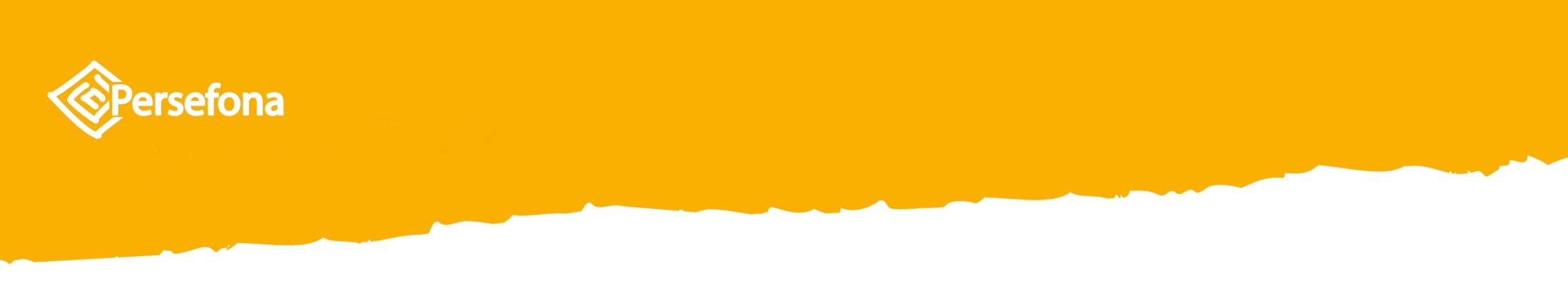 Znaky domácího násilí
blízký vztah pachatele a oběti

odehrává zpravidla v soukromí                      
        („dvojí tvář“ pachatele)

opakované v podobě cyklu DN    

stupňující se intenzita násilí

dlouhodobost

nerovnováha moci a kontroly 

role pachatele a oběti se zpravidla nemění
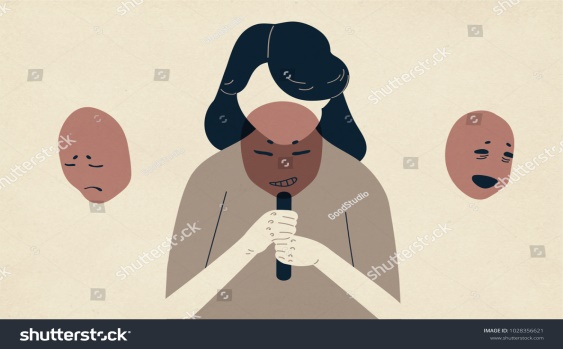 Formy násilí
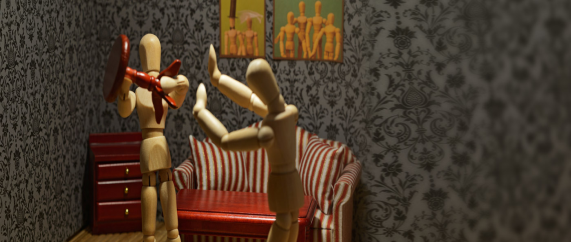 fyzické………………………………………


psychické …………………………………..


sociální……………………………………...


ekonomické…………………………………


sexuální………………………………...........
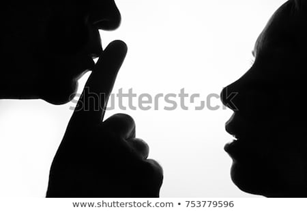 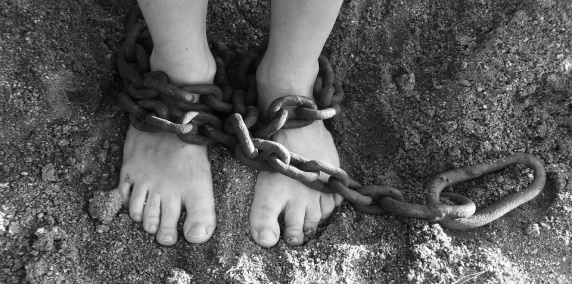 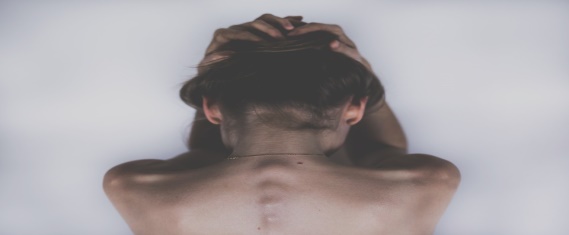 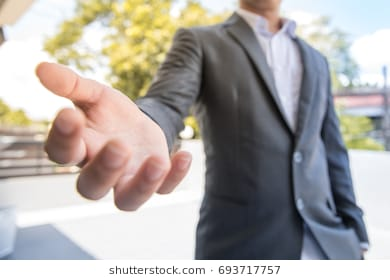 Souhlas se šálkem čaje
https://www.youtube.com/watch?v=2Im5KQM_xLM
Spirála domácího násilí
[Speaker Notes: https://www.youtube.com/watch?v=dsM0yAj04Bc – Video: „Jeden den oběti domácího násilí“]
Spirála domácího násilí
U fenoménu domácího násilí hovoříme také o tzv. spirále domácího násilí. To znamená, že fáze násilí jsou doprovázeny fázemi klidu a usmiřování, s postupným rozvojem agrese se nicméně období klidu zkracují na úkor fází eskalujícího násilí (Střílková, Fryšták, 2009).
[Speaker Notes: https://www.youtube.com/watch?v=dsM0yAj04Bc – Video: „Jeden den oběti domácího násilí“]
Muži X Ženy
násilí se výrazně častěji dopouštějí muži, a to jak ve sféře soukromé, tak na veřejnosti 
nejčastější formou násilí je násilí páchané mužem či muži vůči jinému muži 
statisticky původci těžkého fyzického násilí častěji muži než ženy
Muži X Ženy
vliv mužské socializace - často s násilím spojená - ale také kulturní vzorce - násilné jednání mužů za některých okolností spíše vyžadují a schvalují, než potírají 
Ženy jsou pak podle statistických údajů i podle zkušeností pomáhajících organizací ve většině oběťmi zejména fyzického a sexuálního násilí ze strany mužů (ČSÚ, 2015). Ženy jsou tak oběťmi spíše ve sféře soukromé. Muži se častěji stávají obětí ve sféře veřejné.
Výzkumy a statistiky
Reprezentativní statistiky dlouhodobě uvádí, že v ČR se více než 16% populace nad 15 let setkalo s nějakou formou domácího násilí.

Pravděpodobnost být napaden/-a, poraněn/-a, usmrcen/-a 
v kruhu rodiny je v ČR  3x  větší než pravděpodobnost napadení neznámým člověkem.
(Novotný, Zapletal: Kriminologie, Praha, 2001)
Výzkumy a statistiky
Každá třetí žena v ČR se setkala s psychickým nebo sexuálním násilím (1,232 milionu žen) (1,2)
V EU jedna ze tří žen zažila fyzické anebo sexuální násilí nejméně jednou od svých patnácti let, což činí 59,4 mil. obětí (2)
Jedna z pěti žen v EU zažila fyzické anebo sexuální násilí ze strany bývalého nebo současného partnera (2)
Zdroje:
HOKR MIHOLOVÁ, Petra, Jitka ONDRUŠKOVÁ a David DOHNAL. Ekonomické dopady domácího násilí v oblasti zdraví. Praha: proFem, 2016. ISBN 978-80-904564-4-0.
FRA - EUROPEAN UNION AGENCY FOR FUNDAMENTAL RIGHTS. Violence against women an EU-wide survey; results at a glance. Luxemburg: Publ. Off. of the Europ. Union, 2014. ISBN 9789292393793.
Výzkumy a statistiky
Pouze 14 % žen nahlásilo intimní partnerské násilí na policii. (4)
Náklady na ošetření a léčbu obětí DN v ČR v roce 2014 činily přibližně 1,850 miliardy korun (dalších přibližně 215 milionů pak zaplatily samy oběti DN) (1)
U 6 % žen znamenal poslední případ DN pracovní neschopnost. Ve 4 % případů v důsledku posledního napadení dokonce ztratily zaměstnání. (2)
22 % žen, které zažily násilí ze strany partnera a v současné době s ním již nežijí, zažily fyzickou agresi z jeho strany i poté, co se rozešli (3)
[Speaker Notes: HOKR MIHOLOVÁ, Petra, Jitka ONDRUŠKOVÁ a David DOHNAL. Ekonomické dopady domácího násilí v oblasti zdraví. Praha: proFem, 2016. ISBN 978-80-904564-4-0.
FRA - EUROPEAN UNION AGENCY FOR FUNDAMENTAL RIGHTS. Violence against women an EU-wide survey; results at a glance. Luxemburg: Publ. Off. of the Europ. Union, 2014. ISBN 9789292393793.
Pikálková, Simona (ed.). 2004. Mezinárodní výzkum násilí na ženách - Česká republika / 2003: příspěvek k sociologickému zkoumání násilí v rodině. Sociologické studie / Sociological Studies 04:02. Praha: Sociologický ústav AV ČR. 152 s. ISBN 80-7330-054-0.
KUNC, Kamil. Ekonomické dopady domácího násilí v ČR. Praha: proFem, c2012. ISBN 978-80-904564-1-9.
VANÍČKOVÁ, Eva. Násilí a zdraví. Konference: Ekonomické dopady domácího násilí ve zdravotnictví, ProFem, 2016. Dostupn z: <http://www.profem.cz/clanek.aspx?a=407>]
Výzkumy a statistiky
Podle WHO mohou být zdravotní následky násilí páchaného na ženách akutní, dlouhodobé, chronické a/nebo smrtelné (1).
5 – 7x vyšší riziko suicidálního chování
deprese u 23 % obětí
PTSP u 61% obětí
úzkostné poruchy u 27 % obětí
12 % případů postnatální deprese u obětí DN v těhotenství (5)

Zdroje:
HOKR MIHOLOVÁ, Petra, Jitka ONDRUŠKOVÁ a David DOHNAL. Ekonomické dopady domácího násilí v oblasti zdraví. Praha: proFem, 2016. ISBN 978-80-904564-4-0.
FRA - EUROPEAN UNION AGENCY FOR FUNDAMENTAL RIGHTS. Violence against women an EU-wide survey; results at a glance. Luxemburg: Publ. Off. of the Europ. Union, 2014. ISBN 9789292393793.
Pikálková, Simona (ed.). 2004. Mezinárodní výzkum násilí na ženách - Česká republika / 2003: příspěvek k sociologickému zkoumání násilí v rodině. Sociologické studie / Sociological Studies 04:02. Praha: Sociologický ústav AV ČR. 152 s. ISBN 80-7330-054-0.
KUNC, Kamil. Ekonomické dopady domácího násilí v ČR. Praha: proFem, c2012. ISBN 978-80-904564-1-9.
VANÍČKOVÁ, Eva. Násilí a zdraví. Konference: Ekonomické dopady domácího násilí ve zdravotnictví, ProFem, 2016. Dostupn z: <http://www.profem.cz/clanek.aspx?a=407>
Tvrzení o domácím násilí
Domácí násilí je částečně i chyba oběti, vinu nelze svalovat pouze 
      na stranu agresora

   DN je kriminální, nikoli privátní záležitost, a proto by mělo být posuzováno a
      stíháno stejným způsobem jako násilí vůči cizím osobám

    DN je okrajová záležitost, která se v naší společnosti vyskytuje jen zřídka

    DN jsou spíše hádky, tzv. „ITALSKÉ MANŽELSTVÍ“

    Nikdy to nemůže být vážné, pokud s násilnou osobou oběť zůstává
Tvrzení o domácím násilí
Domácí násilí se vyskytuje pouze v určitých sociálních vrstvách

Oběť i původce násilí lze na první pohled rozeznat

Alkohol a drogy nepředstavují příčinu, ale ani omluvu domácího násilí - alkohol může být pouze katalyzátorem násilí

Násilí je velmi dobře ukryto za zdmi domovů. Násilník se jeví svému okolí většinou jako sympatická osoba.

Rodinná terapie může problémy vyřešit

Agresoři uvádějí často jako důvod pro své ataky, že byli partnerkou/partnerem k tomuto jednání vyprovokováni.

Některé oběti mají násilí ve vztahu rády
Vaše postřehy a pocity z videí – debata


Každý domov by měl být bezpečným místem
https://www.youtube.com/watch?v=WPoouzZM1DI

Společně za bezpečný domov
https://www.youtube.com/watch?v=yIAzpmCp9QM

Děti se učí od nás
https://www.youtube.com/watch?v=V_-hNzo1100

Je tohle láska?
https://www.youtube.com/watch?v=AnauNQNE0-g
Kontakty na Persefonu
Persefona, z. s.
             Gorkého 17, Brno


Tel.: 737 834 345 (pro oběti a osoby blízké)
          731 442 731 (pro původce násilí v blízkých vztazích)

Email: poradna@persefona.cz (oběti, osoby blízké)
              bezpecnesouziti@persefona.cz (program zvládání agrese)
WEB:   www.persefona.cz
FB:       Persefona, z. s.
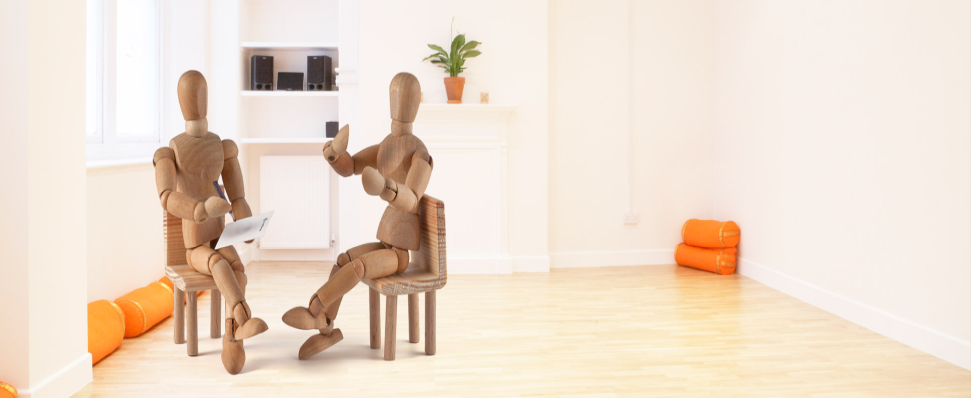